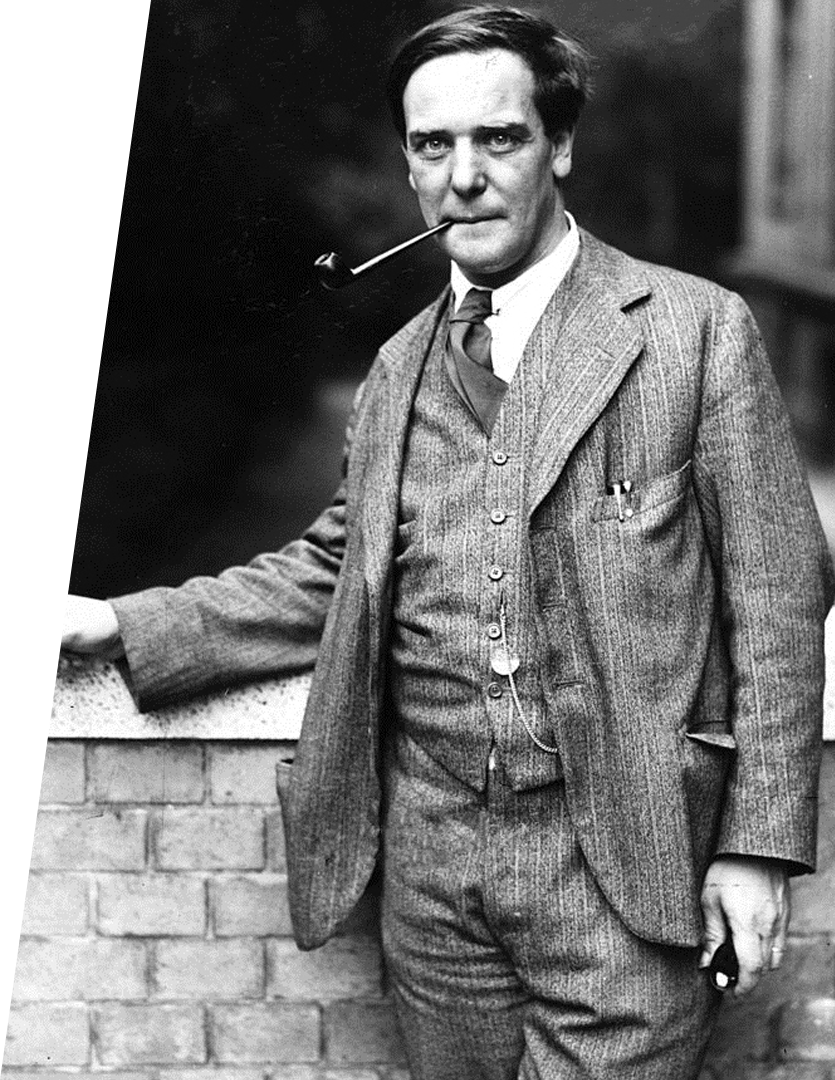 Свободное падение. Ускорение свободного падения (практика)
П. Л. Капица
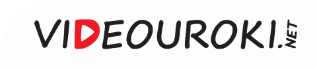 Задача 1. С высоты 17 м без начальной скорости падает камень. Одновременно с ним с некоторой высоты начинает падать второй камень с начальной скоростью 11 м/с. Первый камень достигает поверхности Земли на 2 с раньше, чем второй. Определите, с какой высоты падал второй камень, если сопротивление воздуха пренебрежимо мало.
ДАНО
РЕШЕНИЕ
О
х
Кинематическое уравнение РУД для второго мяча:
В начальный момент времени:
h2
h1
Тогда
В момент падения второго камня на Землю:
у
Высота, с которой упал второй камень:
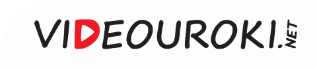 Задача 1. С высоты 17 м без начальной скорости падает камень. Одновременно с ним с некоторой высоты начинает падать второй камень с начальной скоростью 11 м/с. Первый камень достигает поверхности Земли на 2 с раньше, чем второй. Определите, с какой высоты падал второй камень, если сопротивление воздуха пренебрежимо мало.
ДАНО
РЕШЕНИЕ
О
х
Кинематическое уравнение РУД для второго мяча:
Время падения первого камня:
В начальный момент времени:
h2
Тогда
h1
В момент падения второго камня на Землю:
у
Высота, с которой упал второй камень:
Высота, с которой упал второй камень:
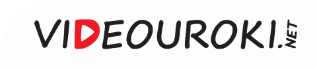 Задача 1. С высоты 17 м без начальной скорости падает камень. Одновременно с ним с некоторой высоты начинает падать второй камень с начальной скоростью 11 м/с. Первый камень достигает поверхности Земли на 2 с раньше, чем второй. Определите, с какой высоты падал второй камень, если сопротивление воздуха пренебрежимо мало.
ДАНО
РЕШЕНИЕ
О
х
Время падения первого камня:
h2
Время падения второго камня:
h1
Тогда
у
Высота, с которой упал второй камень:
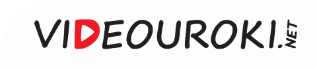 Задача 1. С высоты 17 м без начальной скорости падает камень. Одновременно с ним с некоторой высоты начинает падать второй камень с начальной скоростью 11 м/с. Первый камень достигает поверхности Земли на 2 с раньше, чем второй. Определите, с какой высоты падал второй камень, если сопротивление воздуха пренебрежимо мало.
ДАНО
РЕШЕНИЕ
О
х
Время падения первого камня:
h2
Время падения второго камня:
h1
Тогда
у
Высота, с которой упал второй камень:
ОТВЕТ: h2 = 114 м.
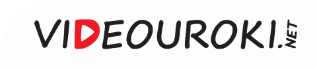 Задача 2. Пикирующий бомбардировщик Пе-2 заходит на цель под углом 65о к горизонту на скорости 95 м/c и сбрасывает бомбу на высоте 350 м. На каком расстоянии от цели в горизонтальном направлении летчик должен освободить бомбу, чтобы она поразила цель, если сопротивление воздуха пренебрежимо мало?
ДАНО
РЕШЕНИЕ
Кинематические уравнения движения:
x
O
α
При t = 0
h
Тогда
α
При t = t1
L
y
Тогда
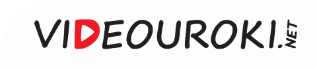 Задача 2. Пикирующий бомбардировщик Пе-2 заходит на цель под углом 65о к горизонту на скорости 95 м/c и сбрасывает бомбу на высоте 350 м. На каком расстоянии от цели в горизонтальном направлении летчик должен освободить бомбу, чтобы она поразила цель, если сопротивление воздуха пренебрежимо мало?
ДАНО
РЕШЕНИЕ
Кинематические уравнения движения:
x
O
α
При t = 0
Тогда
h
Тогда
α
При t = t1
L
y
Тогда
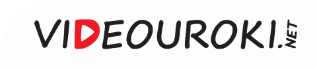 Задача 2. Пикирующий бомбардировщик Пе-2 заходит на цель под углом 65о к горизонту на скорости 95 м/c и сбрасывает бомбу на высоте 350 м. На каком расстоянии от цели в горизонтальном направлении летчик должен освободить бомбу, чтобы она поразила цель, если сопротивление воздуха пренебрежимо мало?
ДАНО
РЕШЕНИЕ
Кинематические уравнения движения:
x
O
α
Тогда
h
α
L
y
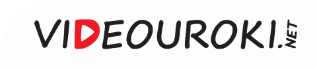 Задача 2. Пикирующий бомбардировщик Пе-2 заходит на цель под углом 65о к горизонту на скорости 95 м/c и сбрасывает бомбу на высоте 350 м. На каком расстоянии от цели в горизонтальном направлении летчик должен освободить бомбу, чтобы она поразила цель, если сопротивление воздуха пренебрежимо мало?
ДАНО
РЕШЕНИЕ
Кинематические уравнения движения:
x
O
α
Тогда
h
Расстояние до цели:
α
L
y
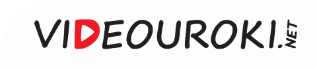 Задача 2. Пикирующий бомбардировщик Пе-2 заходит на цель под углом 65о к горизонту на скорости 95 м/c и сбрасывает бомбу на высоте 350 м. На каком расстоянии от цели в горизонтальном направлении летчик должен освободить бомбу, чтобы она поразила цель, если сопротивление воздуха пренебрежимо мало?
ДАНО
РЕШЕНИЕ
Кинематические уравнения движения:
x
O
α
h
Расстояние до цели:
Расстояние до цели:
α
L
y
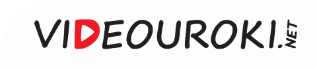 Задача 2. Пикирующий бомбардировщик Пе-2 заходит на цель под углом 65о к горизонту на скорости 95 м/c и сбрасывает бомбу на высоте 350 м. На каком расстоянии от цели в горизонтальном направлении летчик должен освободить бомбу, чтобы она поразила цель, если сопротивление воздуха пренебрежимо мало?
ДАНО
РЕШЕНИЕ
Расстояние до цели:
x
O
α
h
α
L
y
ОТВЕТ: L = 135 м.
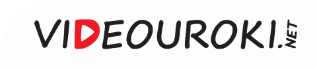 Задача 3. Стоя на расстоянии 20 м от обрыва высотой 90 м, мальчик бросает камень так, как это показано на рисунке. Как близко к основанию обрыва может упасть камень, если его начальная скорость равна 25 м/с, а сопротивление воздуха пренебрежимо мало?
ДАНО
РЕШЕНИЕ
y
Кинематические уравнения движения:
α
При t = 0
L
В момент пролета камня над обрывом:
h
Угол, под которым брошен камень:
О
x
s
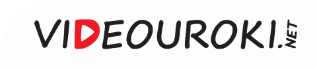 Задача 3. Стоя на расстоянии 20 м от обрыва высотой 90 м, мальчик бросает камень так, как это показано на рисунке. Как близко к основанию обрыва может упасть камень, если его начальная скорость равна 25 м/с, а сопротивление воздуха пренебрежимо мало?
ДАНО
РЕШЕНИЕ
y
Кинематические уравнения движения:
α
При t = 0
L
В момент пролета камня над обрывом:
h
Угол, под которым брошен камень:
Угол, под которым брошен камень:
x
s
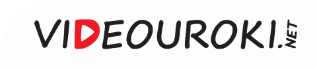 Задача 3. Стоя на расстоянии 20 м от обрыва высотой 90 м, мальчик бросает камень так, как это показано на рисунке. Как близко к основанию обрыва может упасть камень, если его начальная скорость равна 25 м/с, а сопротивление воздуха пренебрежимо мало?
ДАНО
РЕШЕНИЕ
y
Кинематические уравнения движения:
α
L
При
h
Тогда
Угол, под которым брошен камень:
x
s
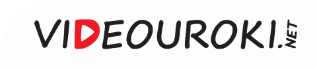 Задача 3. Стоя на расстоянии 20 м от обрыва высотой 90 м, мальчик бросает камень так, как это показано на рисунке. Как близко к основанию обрыва может упасть камень, если его начальная скорость равна 25 м/с, а сопротивление воздуха пренебрежимо мало?
ДАНО
РЕШЕНИЕ
y
Кинематические уравнения движения:
α
Угол, под которым брошен камень:
L
При
При
h
Тогда
x
s
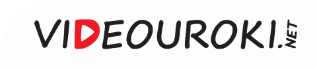 Задача 3. Стоя на расстоянии 20 м от обрыва высотой 90 м, мальчик бросает камень так, как это показано на рисунке. Как близко к основанию обрыва может упасть камень, если его начальная скорость равна 25 м/с, а сопротивление воздуха пренебрежимо мало?
ДАНО
РЕШЕНИЕ
y
Кинематические уравнения движения:
α
Угол, под которым брошен камень:
L
При
h
x
ОТВЕТ: s = 95 м.
s
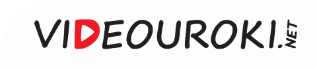 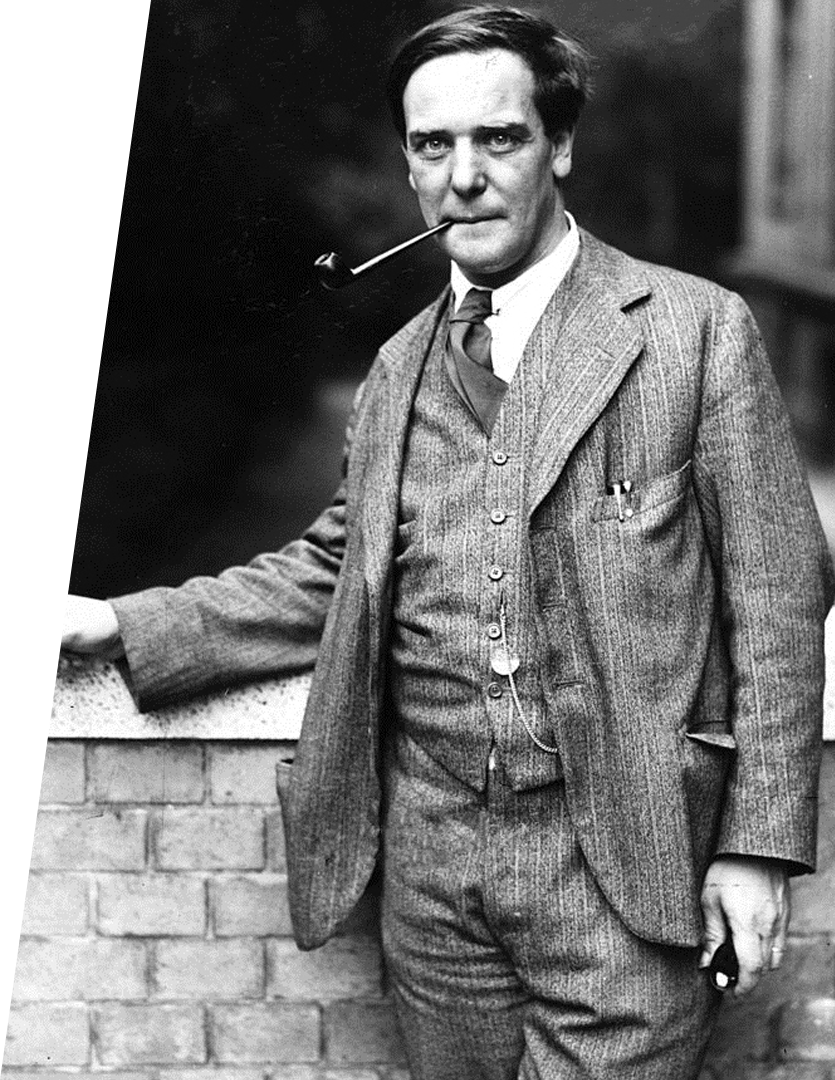 Только кухарка прибавляет соли на глаз, а физики должны все рассчитывать.
П. Л. Капица
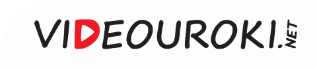